Bài thơ CÔ DẠY
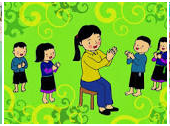 Mẹ mẹ ơi cô dạyPhải giữ sạch đôi tay
Bàn tay mà giây bẩnSách áo cũng bẩn ngay
Mẹ mẹ ơi cô dạyCãi nhau là không vui
Cái miệng nó xinh thếChỉ nói điều hay thôi